Le  stress oxydatif systémique et la conversion vers une démence chez les patients âgés atteints d’une  déficience cognitive légère
Présenté par:
ALLAM Karima 
CHOUKRANE Thilelli
 M1 GD, Groupe 1
Présentation de l’article
Auteurs: Carlo Cervellati, Arianna Romani,Davide Seripa, Eleonora Cremonini,Cristina Bosi, Stefania Magon, CarloM. Bergamini, Giuseppe Valacchi,Alberto Pilotto, and Giovanni Zuliani.
Reçu: 13 Novembre 2013; Accepté: 13 Decembre 2013; Publié 12 Janvier2014
INTRODUCTION
La déficience cognitive légère (MCI)
Caractérisée par des troubles de mémoire qui, à l'encontre de la démence, n'est pas associée à une incapacité fonctionnelle quotidienne importante.
Etat intermédiaire ou préclinique entre le vieillissement normal et la démence.
Près de la moitié des personnes atteints d’une MCI évoluent à l'apparition tardive de la maladie d'Alzheimer qui représente environ 60% du total des cas de démence
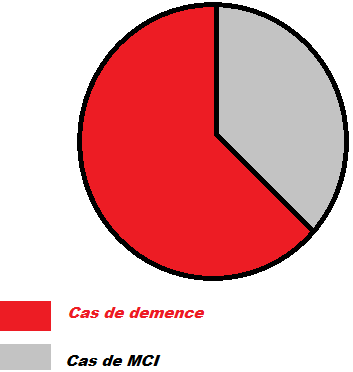 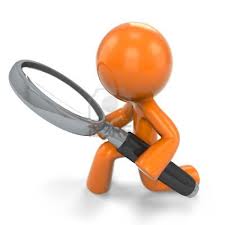 L'attention des chercheurs a été intensément concentré sur les mécanismes moléculaires  de la maladie d'Alzheimer chez les personnes âgées, donnant de multiples preuves à l'appui d'un rôle clé du stress oxydatif (Oxs) dans l'apparition et le développement de cette maladie
Suggestions
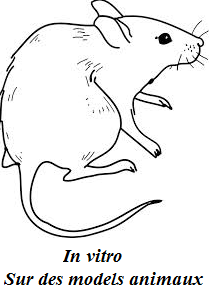 Oxs pourrait être la cause  de la formations d’agrégats  de  peptide lamyloïde  formant des oligomères d'Aß qui peuvent exercer des effets neurotoxiques en augmentant le niveau des ROS  dans le cerveau des patients atteints de  la maladie d’Alzheimer
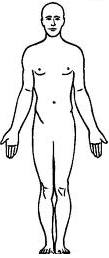 Par rapport aux témoins , les patients atteints de MCI  ont une diminution des niveaux antioxydants dans les fluides périphériques, mais ils  n'ont pas réussi à établir des relations de cause à effet entre Oxs et troubles cognitifs ou de démence.
BUT
Nous avons mené une étude prospective dans le but d' étudier si le niveau sérique de base d'hydroperoxydes (c'est à dire , les sous-produits de la peroxydation lipidique ) et / ou la capacité antioxydante du sérum peut être un facteur prédictif de la progression clinique de MCI.
Matériels et méthodes
La présente étude a été réalisée sur des  patients  ayant  subi un examen général et neurologique  pour l'évaluation neuropsychologique  ainsi que des analyses de routine ont été effectués pour exclure les causes de la déficience cognitive secondaire tels que des  tests de la fonction rénale, les tests de la fonction thyroïdienne , le nombre de cellules de sang , et la saturation artérielle en oxygène .
Echantillons de : 
111 patients avec DCL, 105 patients avec MAt et 118 patiens non- déments (sains).
Dosages de paramètres biochimiques après une nuit de jeûne:
Produits intermédiaires instables, rapidement dégradés donnant des composés hydroxylés et carbonylés.
Hydropéroxydes
Dosage par méthode  colorimétrique basé sur la réaction entre les  sous-produits de peroxydation et la N , N diméthyl -para -phénylène-diamine
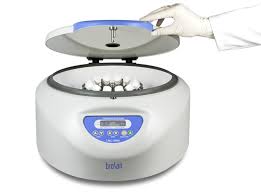 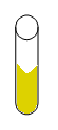 Récupération du sérum
Et congélation à -80°C dans des aliquotes
3000 x g pendant 10 minutes
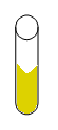 20 µL de chromogène
 ( 0.0028M)
une solution contenant 1960 µl de tampon acétate (pH 4,8 )
20 ul
Incubation à ( 37 ∘ C ) 
Lecture de la densité optique après 1 et 4minutes
l'acide urique, l'acide ascorbique , et α -tocophérol
Antioxydants non enzymatiques sériques
Déterminés par spectrophotométrie  et par la méthode ( FRAP )
Méthode FRAP
Procédé FRAP mesure la capacité de l'eau et des anti-oxydants liposolubles à réduire ferrictripyridyltriazine TPTZ (Fe3 + - TPTZ ) à la forme (Fe2 + ) qui absorbe à 593 nm. 
On utilise 970 µl d’une solution tampon d'acétate (pH 3,6 ) , TPTZ ( 10 mM ) , et de FeCl3 ( 20 mM)+ 30 µl de sérum 
Incubation à température ambiante pendant 6 minutes et la valeur de l' absorbance a été enregistrée à 595 nm.
Le dosage par la méthode FRAP a était fortement influencé  par la quantité d'acide urique , dont le rôle physiologique  d’antioxydant  .
 Pour surmonter cette contrainte , la concentration d'urate (acide urique) a été évaluée séparément par la méthode enzymatique directe et ensuite soustraite des  valeurs de FRAP précédente.
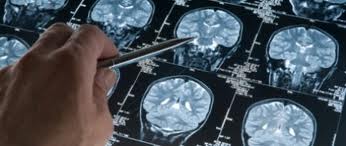 Prise d'images cérébrales par scanner  avec tous les patients, les radiographies ont été évaluées  à fin d’appuyer le diagnostic clinique et de diagnostiquer d'éventuelles pathologies du cerveau associées à la déficience cognitive secondaire .
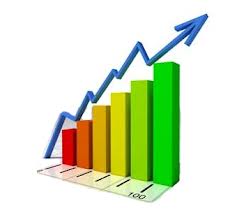 Analyse statistique avec comparaison des moyennes  par analyse de variance et de covariance (test Fisher comme test post hoc, test χ 2).
Les variables incluses dans l'analyse de covariance pour les marqueurs Oxs étaient les suivantes: l’âge (années), le sexe (M / F), les maladies cardiovasculaires (oui / non), le diabète (oui / non), l'hypertension (oui / non), et l'habitude de fumer (courant, jamais).
Résultats
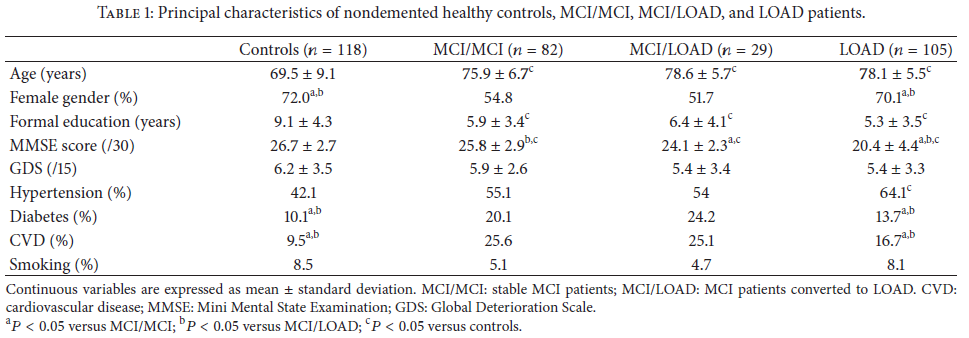 Les principales caractéristiques  pour les quatre groupes de sujets recrutés dans l'étude sont rapportés dans le tableau 1 ,on constate que:
 Les deux groupes avec une MCI,  on un  faible pourcentage pour le  sexe feminin par rapport aux deux autres groupes.
Les maladies cardiovasculaires , l'hypertension et  le diabète  sont plus fréquentes dans les groupes de MCI par rapport aux témoins et de LOAD
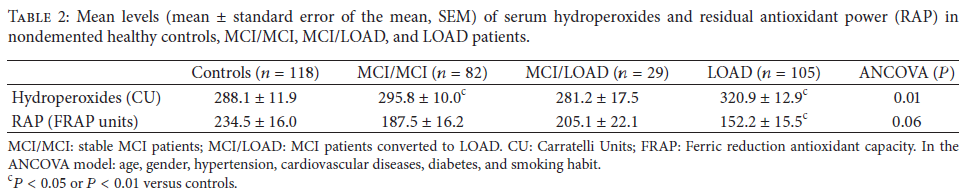 Dans le tableau 2 on  décrit les niveaux moyens des hydroperoxydes sériques et le pouvoir antioxydant résiduelle ( RAP) chez les 4 groupes recrutés, on constate que par rapport au temoins: 
Niveaux des  hydroperoxydes sériques élevés surtout avec la prise en compte de l'effet possible de l'âge , le sexe et  le tabagisme chez MCI
Niveaux des  RAP  faible chez LOAD,
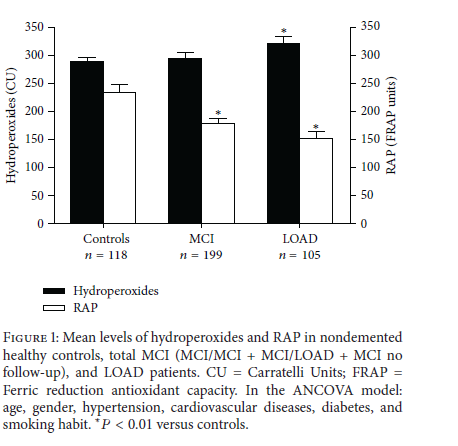 L’examination du groupe  MCI a montrée:
Une augmentation significative des hydroperoxydes (305,0 CU)
Une réduction significative du RAP ont été observées par rapport aux témoins (208.8FRAP) (Figure 1) . 
CU: Carratelli Units , unité d’expression pour les valeurs des hydroperoxydes
Discussion
La plupart des preuves à l'appui de la participation de Oxs dans le développement de LOAD ont été générés par des expériences sur des cultures cellulaires , les animaux et les tissus du cerveau humain mais d’autres  données provenant des études humaines  sont contradictoires  ce qui ne permet pas de dresser un tableau définitif sur le rôle de Oxs dans l' apparition et la progression de cette maladie neurodégénérative .
Contrôles sains , la charge et les patients MCI
Niveaux d'hydroperoxydes
Niveaux de RAP
Incapacité de prédire la progression de MCI en LOAD  évaluation de Oxs systémique par l'utilisation de ces marqueurs pourrait ne pas être un outil utile dans la différenciation des patients MCI qui vont évoluer vers LOAD
Dans l'ensemble, les  données obtenues  sont en accord  avec d’autres études  utilisant un large spectre d'antioxydants non enzymatiques et enzymatiques , ainsi que des marqueurs de l'oxydation des lipides et des protéines.
Les  différences  observées entre  les autres  données et les nôtres pourraient  être due à des différences concernant  les liquides biologiques  qui ont été utilisées pour la détection Oxs ainsi que sur les caractéristiques générales (par exemple , l'âge et les habitudes de vie ) des échantillons de la population .
Oxs  pourrait représenter un événement précoce dans la pathogenèse et LOAD  et pourrait avoir lieu dans sa phase prodromique
Un dysfonctionnement mitochondriale et la  dérégulation l'homéostasie du fer sont soupçonnés d'être les principales causes des dommages oxydatifs cumulés et observés dans les neurones chez les LOAD/ MCI.
Les sous-produits de ROS dans les protéines, les lipides et l'ADN de l'hippocampe et les régions préfrontales dans MCI et les patients de LOAD sont semblables, en  particulier, l'identification des protéines carbonylées et nitrés communes pour MCI et la maladie d'Alzheimer
L’approche protéomique donne à penser que les voies principales d'oxydation peut être un événement précoce et jouant donc un rôle dans la progression initiale du processus neurodégénératif. 

Des dommages oxydatifs des protéines n'est pas aléatoire, mais très sélectif, et affecte les enzymes impliquées dans le métabolisme de l'énergie.
La faible expression d'antioxydants endogènes (par exemple , le glutathion et la coenzyme Q10 ) conduit à une faible expression du facteur nucléaire , facteur E2- 2 lié ( Nrf2 ) , qui est responsable de l'activation de la transcription des gènes anti-oxydantes dans la réponse à Oxs. Donc nos données ajoute à la pratique clinique , en particulier en ce qui concerne l'utilisation de la supplémentations en antioxydants dans le traitement des patients MCI et de LOAD.
Conclusion
Notre présente étude suggère que Oxs pourrait être impliquée précocement  dans LOAD pathogenèse. Cependant, d'autres études sont nécessaires pour déterminer les indicateurs Oxs appropriées pour mesurer la progression de MCI en LOAD
Merci pour votre attention